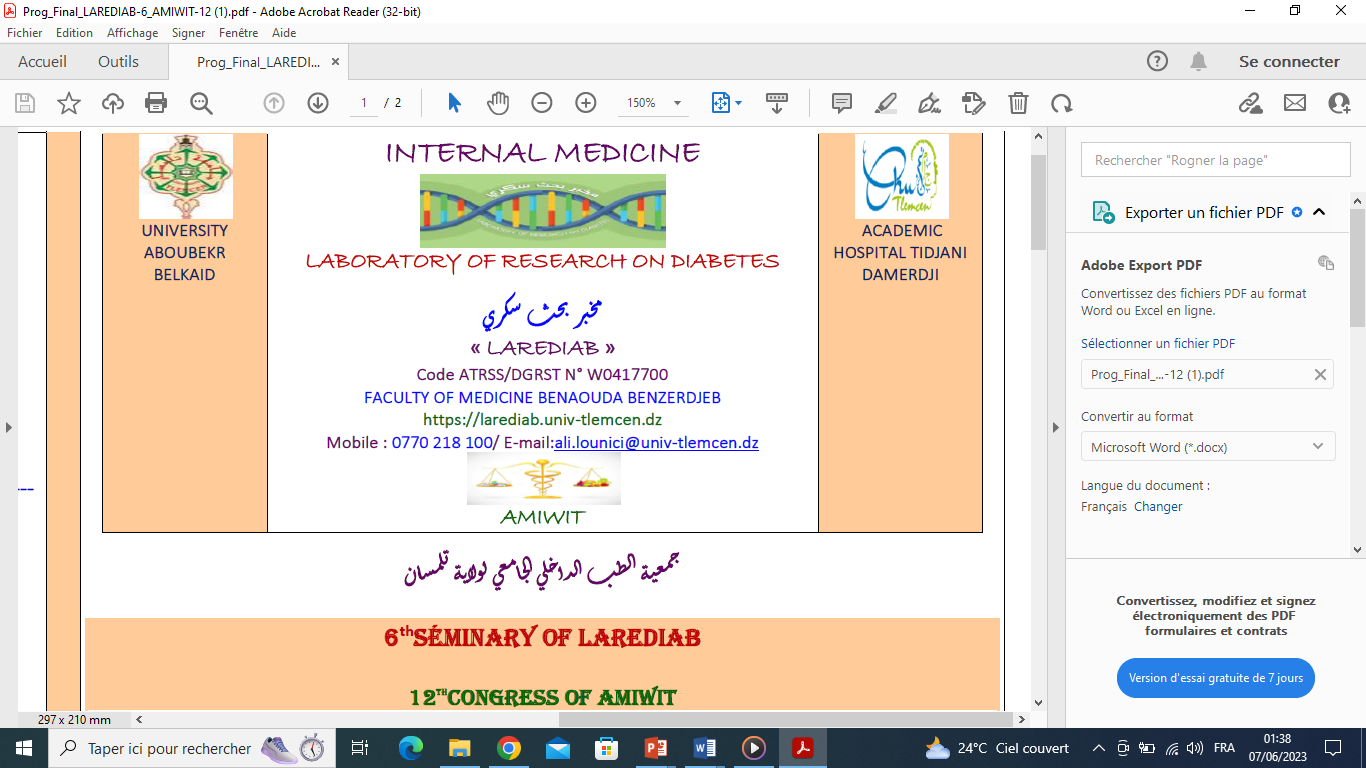 Le syndrome Cardio-Rénal Métabolique
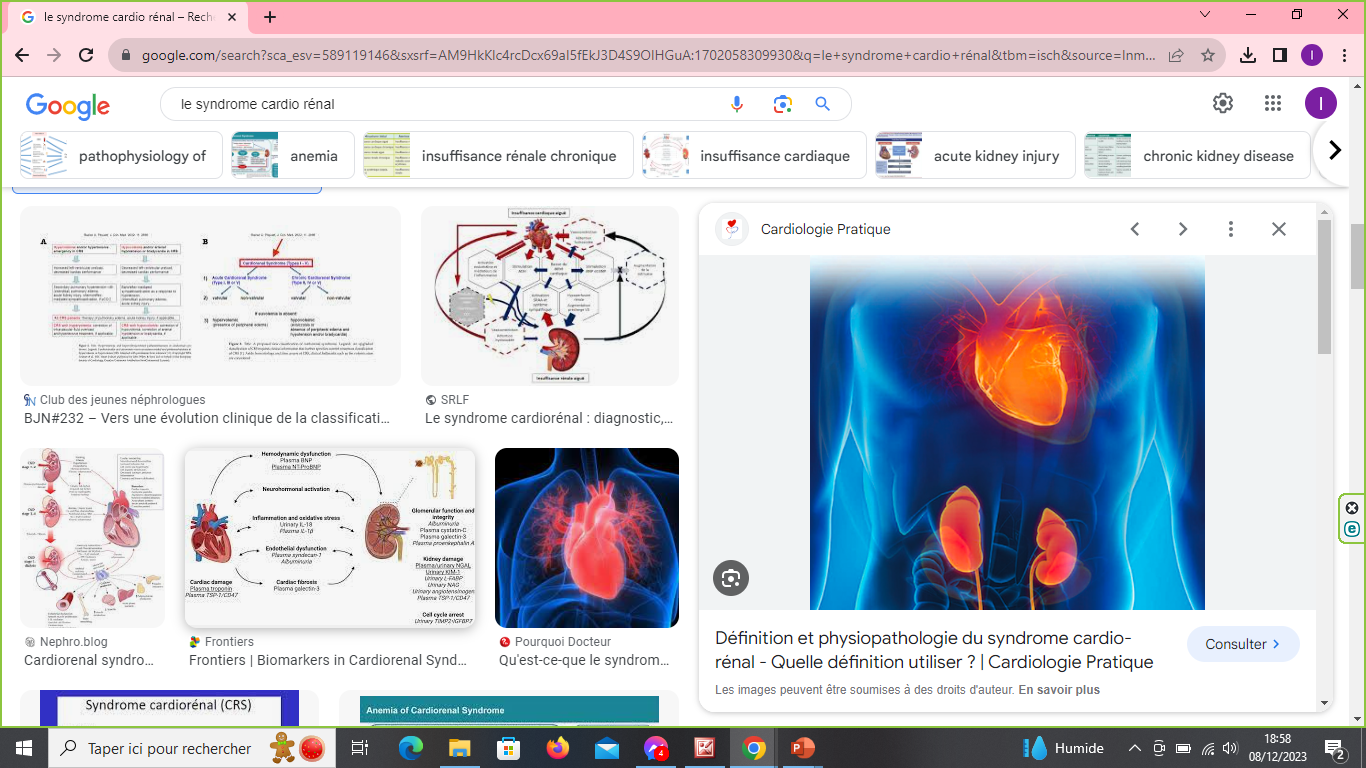 DR Boudalia lwiza
09/12/2023
[Speaker Notes: Confrere, consoeur, honorabloe assistance, dans le meme sujet, nous allon sparler d une nouvelle antité nosologique,qu’est le suyndrome cardio renal metabolique]
Introduction
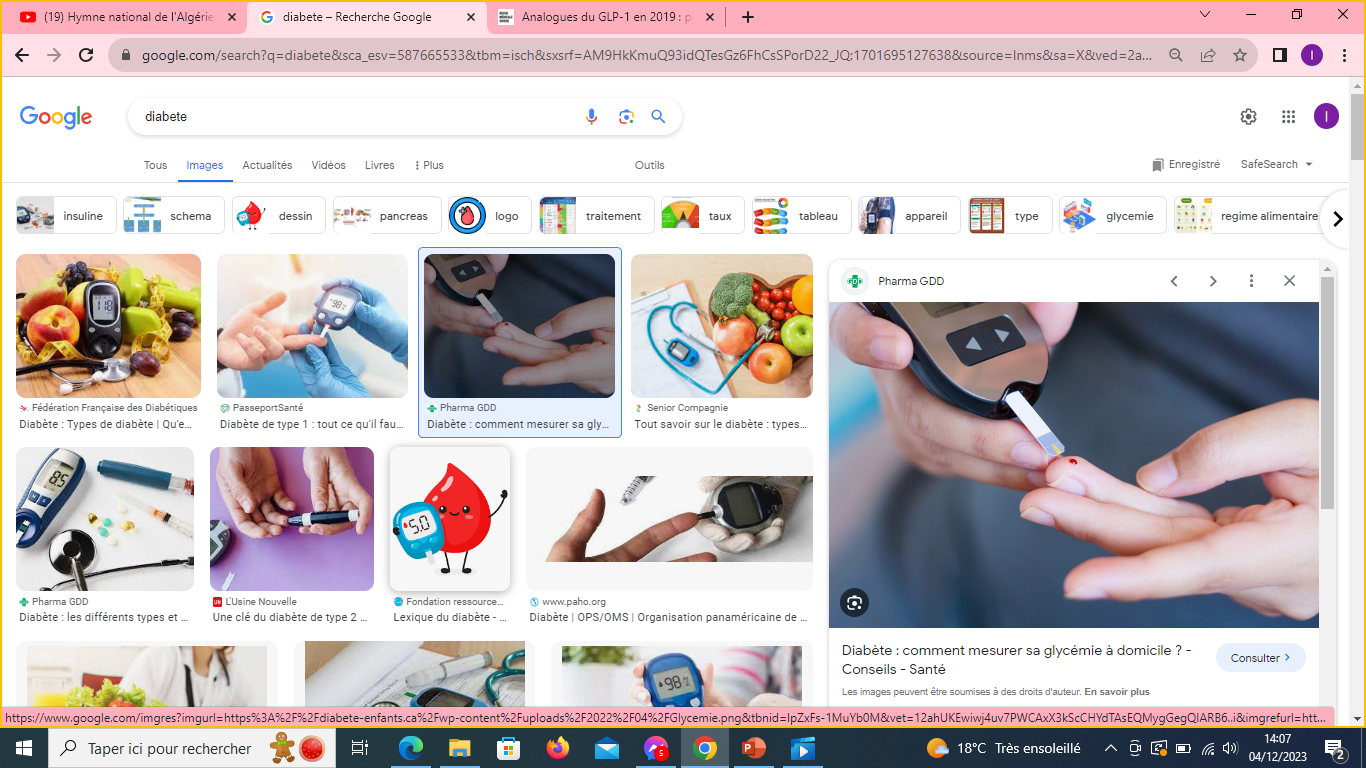 500 Million de diabétique  2021 


64 Million IC    2020


700 Million IRC   2020
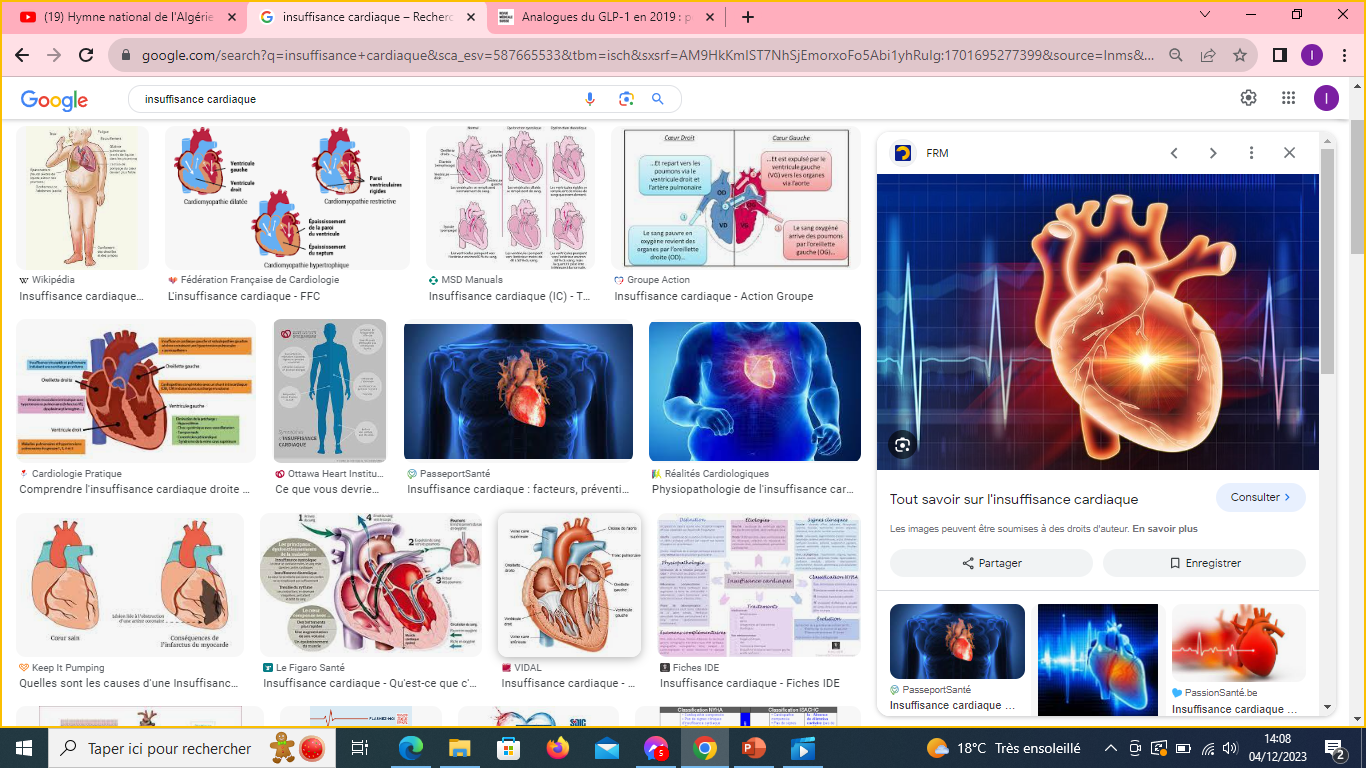 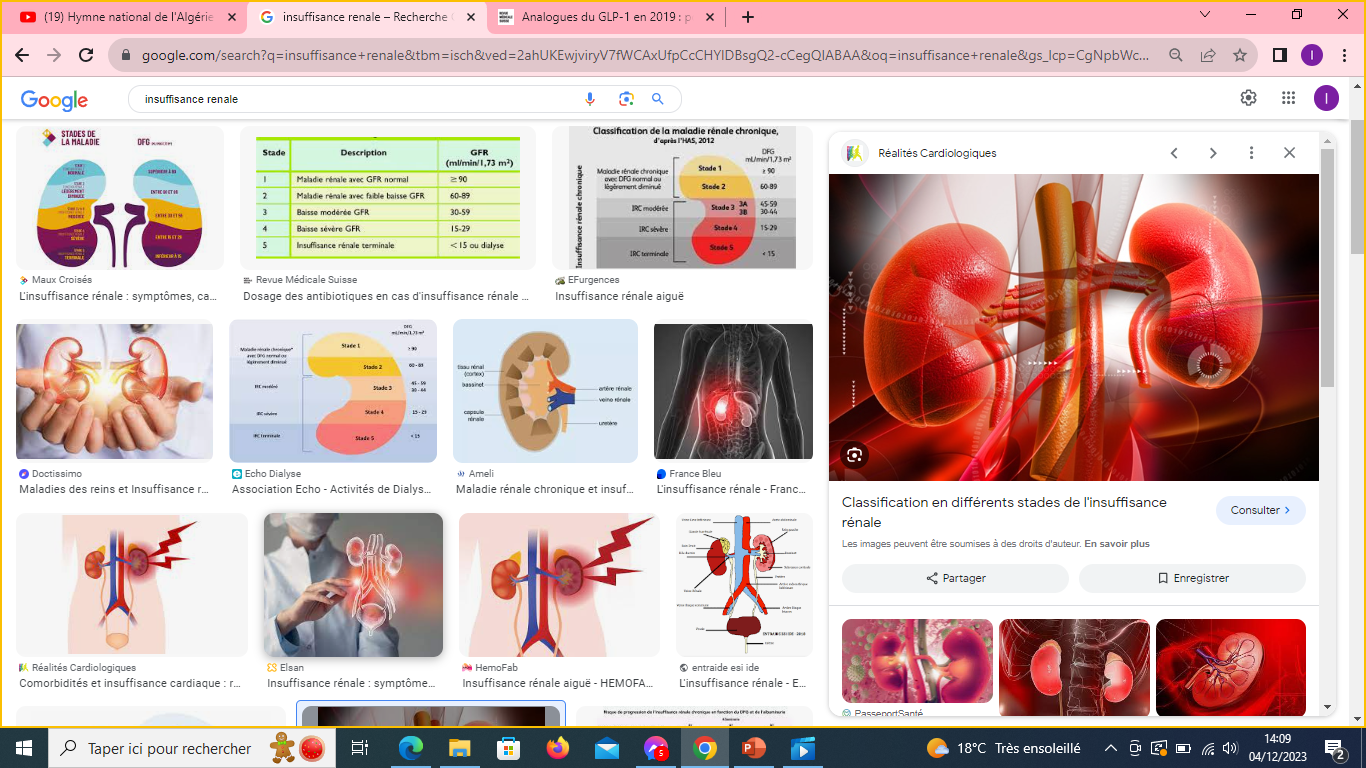 [Speaker Notes: La Fédération internationale du diabète estime qu'il y a actuellement plus de 500 millions de personnes vivant avec le diabète dans le monde, dont la grande majorité souffre de diabète de type 2 (DT2) [ 1 ]. De plus, dans le monde, il y a environ 64 millions de personnes diagnostiquées avec une insuffisance cardiaque (IC) [ 2 ] et près de 700 millions d'individus touchés par une maladie rénale chronique (IRC) [ 3 ], ces trois entités étant les pandémies majeures du XXIe siècle.]
Epidemiologie
[Speaker Notes: Quelques chiffres, 
La prevalance des maladie cardiaque, renale et diabete, augmenterai en projection de l’année 2030 a plus de 25/11 et 36 % respectivement]
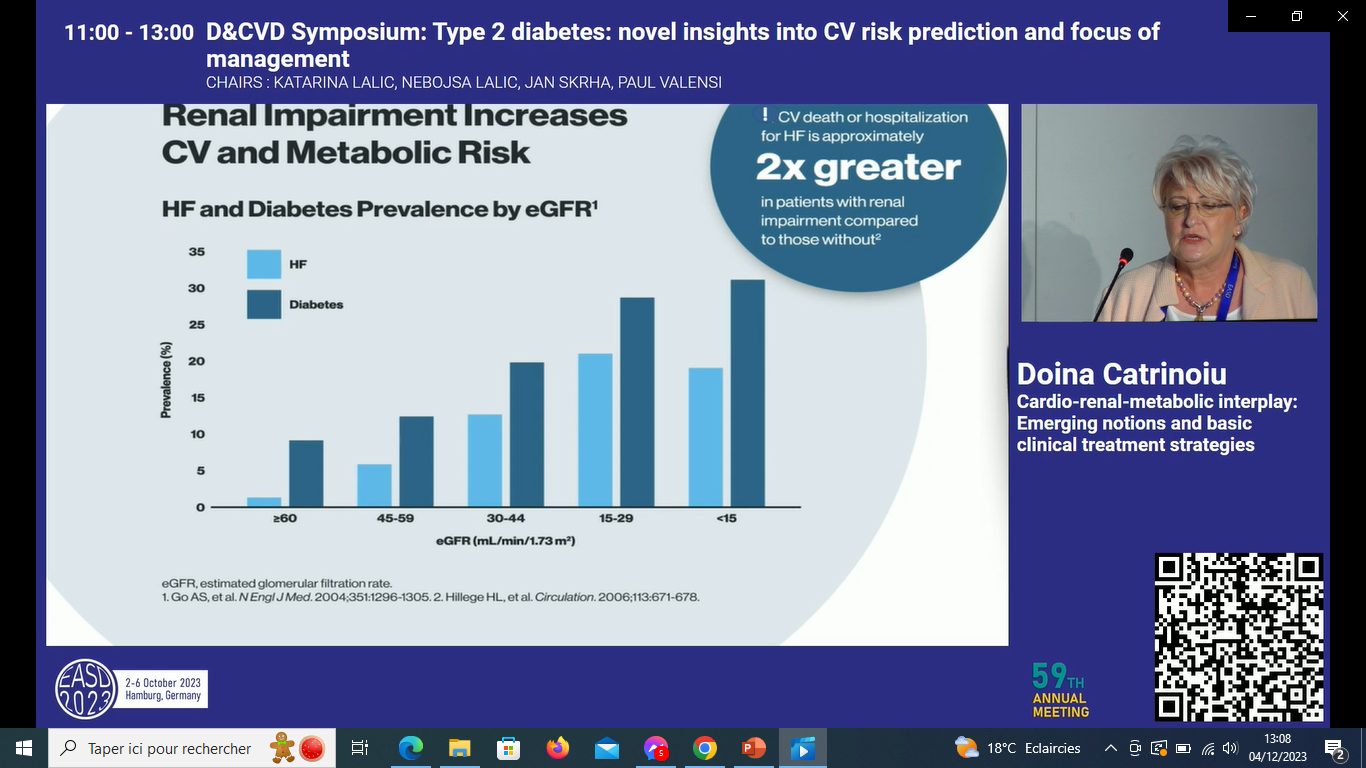 [Speaker Notes: Par ailleurs, les causes de décès d’origine cardiaque ou d’hosoitalisation pour insuffisance cardiaque est 2x plus important chez les patient atteint d’IRC en corrélation avec le diabète]
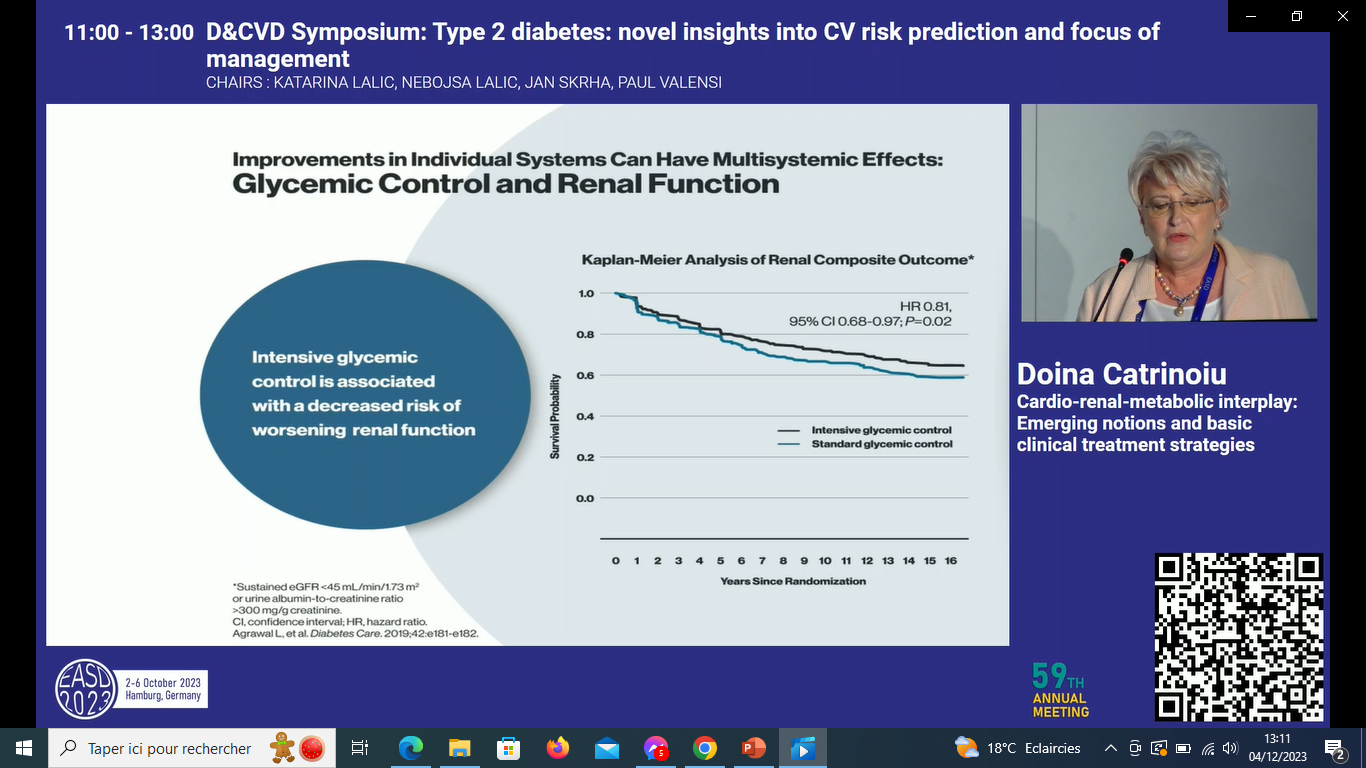 [Speaker Notes: Il a été aussi demontré qu’un meilleur control glycemique est associé a un meilleur contriol de la fonction renale et la prbabilité de survie]
[Speaker Notes: Aussi, le risque de maladie cardiaque decroiterai avec la reduction de l’albiminurie chez les patients diabetique avec insuffisance renale]
Mécanismes physiopathologiques soulignant la connexion cardio-rénale-métabolique
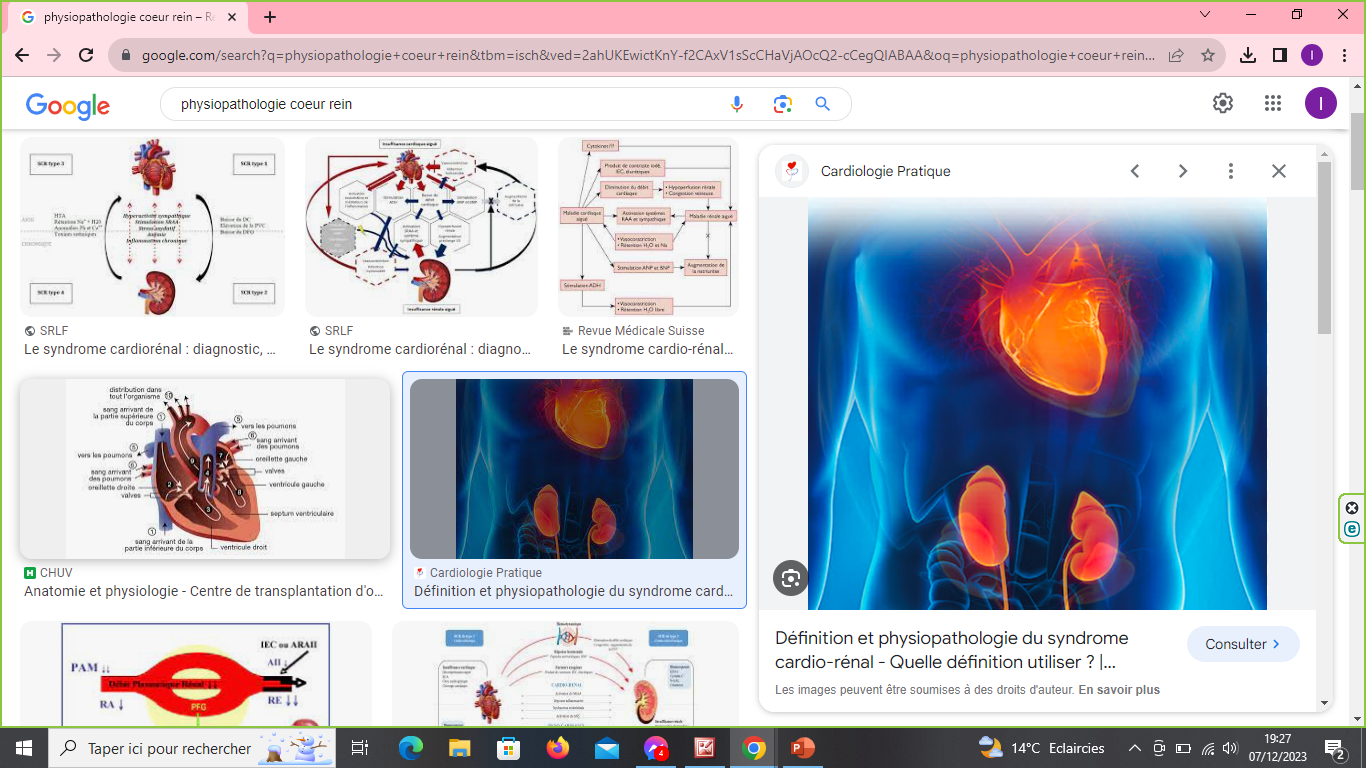 Impact du DT2 sur le système cardiovasculaire

Mécanismes d’impact du dysfonctionnement cardiovasculaire sur l’apparition du DT2

Impact du DT2 sur la fonction rénale

Mécanismes d’impact de la dysfonction rénale sur l’apparition du DT2

L’interaction cardio-rénale bidirectionnelle
[Speaker Notes: Toutes ces statistique permettrai de nous faire poser des questions sur l’interconnexion cardio-rénale métabolique que nous allons essayer d’ettayer par les mécanismes physiopathologique,]
Mécanismes physiopathologiques soulignant la connexion cardio-rénale-métabolique
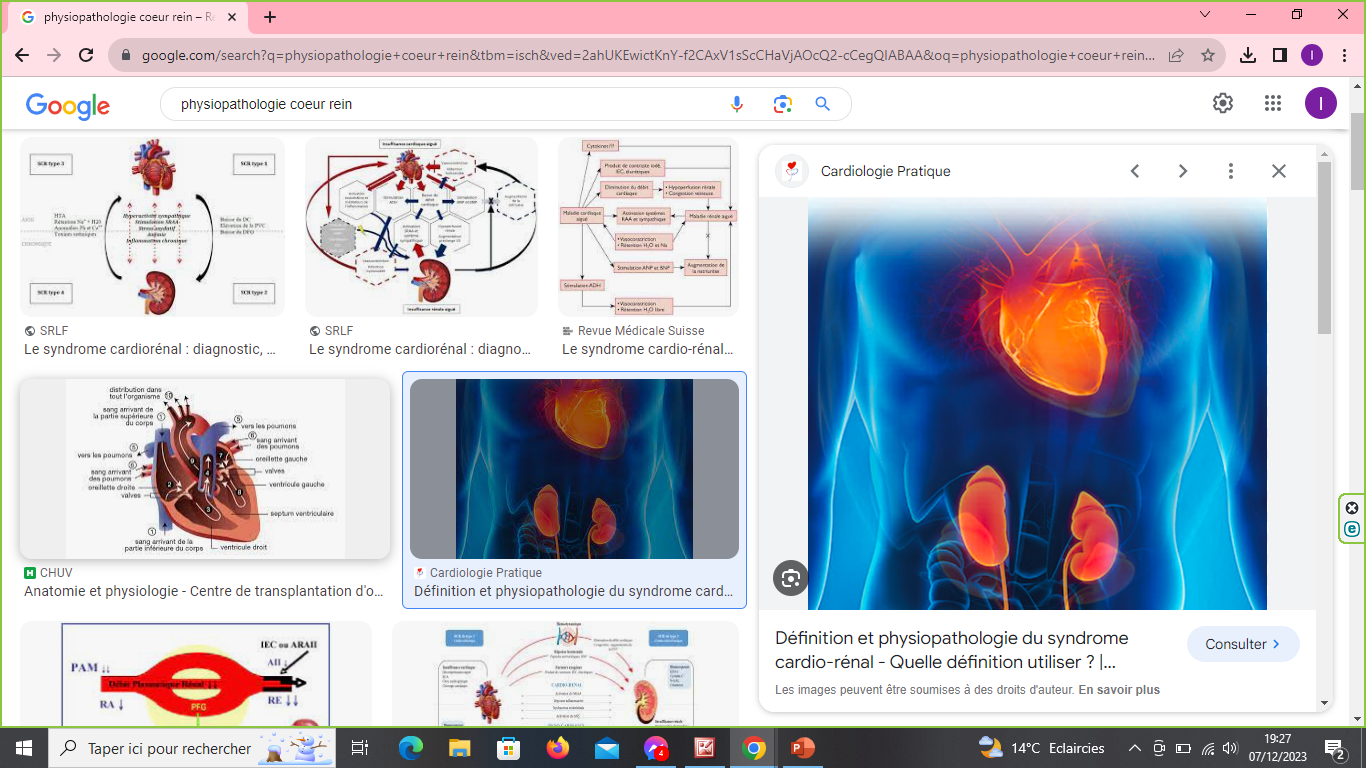 Impact du DT2 sur le système cardiovasculaire

Mécanismes d’impact du dysfonctionnement cardiovasculaire sur l’apparition du DT2

Impact du DT2 sur la fonction rénale

Mécanismes d’impact de la dysfonction rénale sur l’apparition du DT2

L’interaction cardio-rénale bidirectionnelle
Impact du DT2 sur le système cardiovasculaire
Le diabète affecte le système cardiovasculaire : 
développement de l'athérosclérose   maladie coronarienne (MAC),
                                                                      la maladie artérielle périphérique (MAP) et 
                                                                     l'accident vasculaire cérébral (AVC)

l'hyperglycémie est étroitement liée au dysfonctionnement endothélial aux anomalies vasculaires et à l'inflammation

Dyslipidémie

Obésité : la charge hémodynamique altérée, des troubles neurohormonaux et une inflammation systémique de bas grade
[Speaker Notes: Impact mondial du DT2 sur le système cardiovasculaire
Le diabète affecte le système cardiovasculaire de différentes manières. Elle est fortement associée au développement de l'athérosclérose, dont les manifestations comprennent la maladie coronarienne (MAC), la maladie artérielle périphérique (MAP) et l'accident vasculaire cérébral. Comme mentionné ci-dessus, l'hyperglycémie est étroitement liée au dysfonctionnement endothélial, aux anomalies vasculaires et à l'inflammation, qui sont des moteurs de la formation et de la progression de la plaque athéroscléreuse [ 64 ]. De plus, le DT2 coexiste avec des facteurs de risque cardiovasculaires bien connus, notamment la dyslipidémie athérogène, caractérisée par des taux élevés de LDL peu denses et de faibles taux de cholestérol HDL [ 65 ] . La glycation des LDL se produisant dans les états hyperglycémiques augmente leur potentiel athérogène, car les LDL glyquées sont reconnues par un récepteur piégeur exprimé sur les macrophages, entraînant une accumulation de cholestérol intracellulaire non régulée et une formation accrue de plaques [ 66 ] . Le diabète est également associé à l'hypertension en raison d'une prédominance des signaux vasoconstricteurs endothéliaux sur les signaux de vasodilatation dans le milieu diabétique, une comorbidité qui augmente le risque d'athérosclérose et d'issues indésirables cardiovasculaires [ 6 ] . Une autre comorbidité fréquente qui contribue largement à l'augmentation du risque cardiovasculaire dans le DT2 est l'obésité, qui a un impact négatif sur le système cardiovasculaire via différents mécanismes, tels qu'une charge hémodynamique altérée, des troubles neurohormonaux et une inflammation systémique de bas grade [ 67 ] .
L’IC est une complication importante induite par le diabète et son apparition peut être favorisée par différents mécanismes. L'athérosclérose dans les artères coronaires est fortement accélérée par le diabète, et les complications de la plaque conduisant à une ischémie myocardique peuvent entraîner une cardiomyopathie ischémique qui aboutit finalement à une IC [ 68 ]. En parallèle, les altérations métaboliques associées au diabète peuvent affecter directement les performances myocardiques. La cardiomyopathie diabétique est définie comme un dysfonctionnement diastolique ou systolique en présence d'antécédents de diabète de longue date et/ou mal contrôlés, à l'exclusion d'autres causes de cardiomyopathie, telles que les cardiopathies coronariennes, congénitales, valvulaires et hypertensives [ 4 , 68 ]. La cardiomyopathie diabétique peut revêtir deux phénotypes différents : (i) un phénotype restrictif de type HFpEF, plus fréquemment observé chez les femmes obèses et lié à une inflammation endothéliale coronarienne ; (ii) phénotype HfrEF dilaté, plus étroitement associé à la perte de cardiomyocytes [ 69 ]. Bien qu'il soit actuellement incertain quels facteurs sont cruciaux pour le développement de l'un ou l'autre phénotype, l'hyperglycémie, l'hyperinsulinémie, la lipotoxicité et le dysfonctionnement endothélial coronarien jouent un rôle central dans le développement d'anomalies cardiaques diabétiques [ 4 ] . Les AGE, l'homéostasie calcique inadaptée et l'activation du RAAS local, ainsi que l'inefficacité énergétique myocardique induite par la résistance à l'insuline, favorisent le développement d'une contraction altérée, d'une raideur myocardique et d'une fibrose, qui contribuent au dysfonctionnement cardiaque dans le diabète [ 35 , 68 , 70 , 71 ].]
Mécanismes physiopathologiques soulignant la connexion cardio-rénale-métabolique
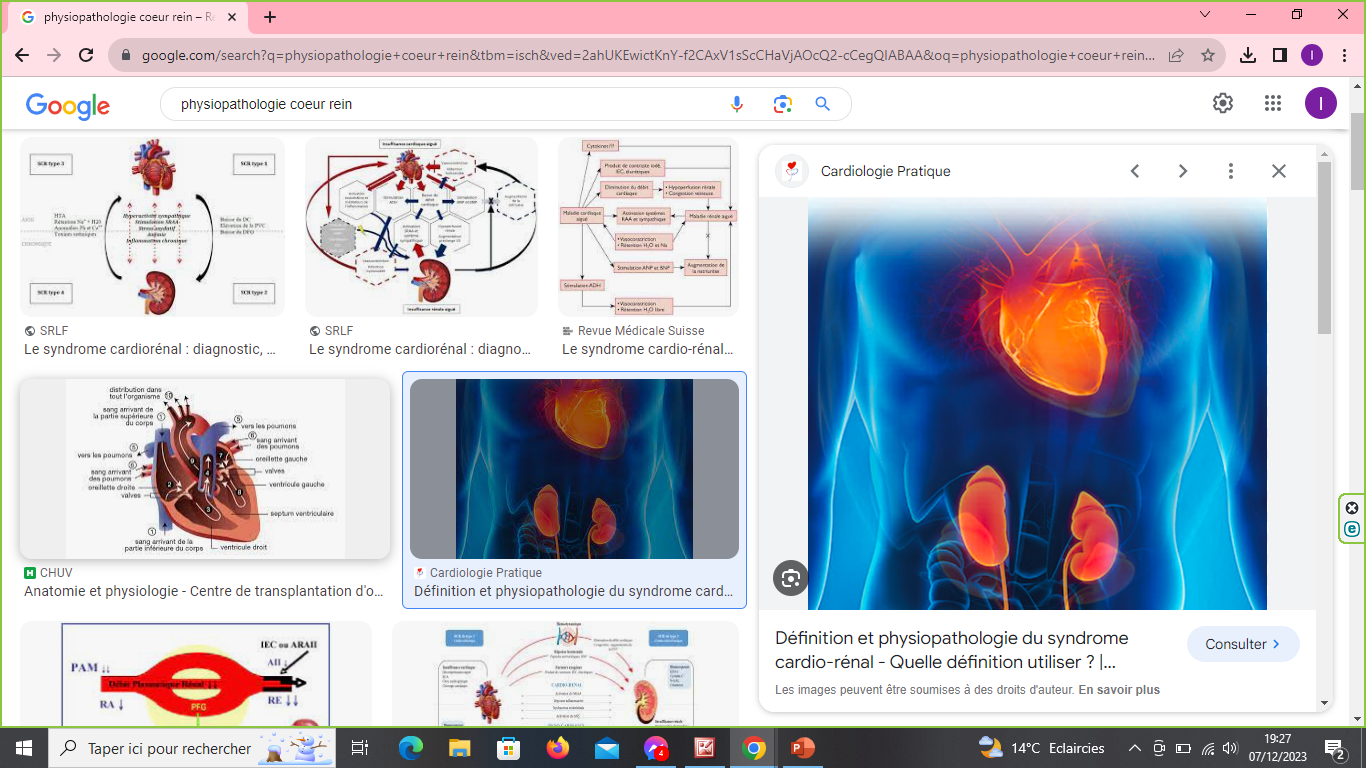 Impact du DT2 sur le système cardiovasculaire

Mécanismes d’impact du dysfonctionnement cardiovasculaire sur l’apparition du DT2

Impact du DT2 sur la fonction rénale

Mécanismes d’impact de la dysfonction rénale sur l’apparition du DT2

L’interaction cardio-rénale bidirectionnelle
Mécanismes d’impact du dysfonctionnement cardiovasculaire sur l’apparition du DT2
un dysfonctionnement cardiovasculaire peut favoriser des altérations métaboliques et l’apparition d’un DT2
le dysfonctionnement endothélial reconnu comme un terrain commun entre les troubles du glucose et l'homéostasie cardiovasculaire
l'IC peut en soi être considérée comme un « état de résistance à l'insuline » par :
         l'hyperactivation du système nerveux sympathique (SNS) qui se produit dans l’IC  altère l'homéostasie du glucose via la stimulation des récepteurs alpha-adrénergiques  une hypoperfusion des muscles squelettiques et une diminution absorption tissulaire de glucose
        peut également être médiée par l'hyperactivité du SRAA: l'angiotensine II (AngII) induit une vasoconstriction des muscles squelettiques et une absorption musculaire défectueuse du glucose, qui sont associées à une diminution de la sensibilité à l'insuline 
        les cytokines proinflammatoires jouent un rôle dans le développement de la résistance à l'insuline en interférant avec la signalisation de l'insuline, 
limitation de l'activité physique ressentie par les patients atteints d'IC ​​contribue potentiellement au développement d'anomalies de glucose
[Speaker Notes: Mécanismes d’impact du dysfonctionnement cardiovasculaire sur l’apparition du DT2
Non seulement le diabète est traditionnellement considéré comme un facteur de risque cardiovasculaire majeur, mais, à l’inverse, il existe de plus en plus de preuves selon lesquelles un dysfonctionnement cardiovasculaire peut favoriser des altérations métaboliques et l’apparition d’un nouveau DT2. Pour expliquer cette relation, différents mécanismes ont été proposés, bien que pas entièrement élucidés. Premièrement, le dysfonctionnement endothélial est de plus en plus reconnu comme un terrain commun entre les troubles du glucose et l'homéostasie cardiovasculaire [ 85 ]. Cette hypothèse est étayée par une relation bidirectionnelle étroite entre la résistance à l'insuline, une anomalie métabolique fondamentale du DT2, et le dysfonctionnement endothélial, qui est l'un des événements initiateurs cruciaux dans la pathogenèse des maladies cardiovasculaires [ 86 ] . De plus, l'IC peut en soi être considérée comme un « état de résistance à l'insuline » [ 87 , 88 ]. Un mécanisme affectant la sensibilité à l'insuline dans l'IC est l'activation neuro-hormonale [ 89 , 90 ] : en particulier, l'hyperactivation du système nerveux sympathique (SNS) qui se produit dans l'IC altère l'homéostasie du glucose via la stimulation des récepteurs alpha-adrénergiques, entraînant une hypoperfusion des muscles squelettiques et une diminution absorption tissulaire de glucose [ 91 ]. La résistance à l'insuline n'est pas le seul mécanisme par lequel l'hypersécrétion de catécholamines affecte l'homéostasie du glucose dans l'IC : l'activation chronique du SNS améliore la lipolyse, et des FFA élevés peuvent se déposer de manière ectopique et il a été démontré qu'ils favorisent la gluconéogenèse hépatique et altèrent les sécrétions d'insuline des cellules β pancréatiques [ 92 ] .
L'apparition du DT2 chez les personnes atteintes d'IC ​​peut également être médiée par l'hyperactivité du SRAA : l'angiotensine II (AngII) induit une vasoconstriction des muscles squelettiques et une absorption musculaire défectueuse du glucose, qui sont associées à une diminution de la sensibilité à l'insuline [ 93 ] . Il a également été démontré que l'AngII interfère directement avec la voie de signalisation de l'insuline en induisant la phosphorylation des molécules signal de l'insuline, inhibant ainsi la transduction du signal en aval [ 94 ]. De plus, l'AngII peut en soi induire un dysfonctionnement des cellules β via un mécanisme médié par le stress du réticulum endoplasmique [ 95 ], altérant la sécrétion d'insuline et favorisant l'apoptose des cellules β [ 96 ].
D'autres facteurs neuro-hormonaux impliqués sont les peptides natriurétiques (NP) : ils sont récemment apparus comme hormones métaboliques, améliorant la sensibilité à l'insuline, l'oxydation des lipides et le brunissement du tissu adipeux [ 97 ]. De plus, il existe des preuves que les NP exercent une influence directe sur les cellules β, modulant leur fonction et améliorant la sécrétion d'insuline [ 98 ]. Les conditions métaboliques dérégulées, telles que l'obésité et le DT2, sont associées à de faibles niveaux de NP, ce qui suggère qu'un défaut de NP peut altérer l'homéostasie du glucose [ 99 ]. Bien que les taux sériques de NP soient augmentés dans l'IC, leur efficacité est réduite [ 100 ] : cette preuve suggère que l'IC est paradoxalement similaire aux maladies métaboliques caractérisées par un déficit en NP, pointant vers un rôle de la NP dans le développement d'anomalies de glucose associées à l'IC.
Il est également largement reconnu que les cytokines proinflammatoires jouent un rôle dans le développement de la résistance à l'insuline en interférant avec la signalisation de l'insuline [ 101 ]. L'IC est une maladie pro-inflammatoire et une association significative entre les biomarqueurs liés à l'inflammation dans l'IC et le DT2 d'apparition récente a été décrite, suggérant que des mécanismes immuno-inflammatoires pourraient être impliqués dans la pathogenèse du diabète associé à l'IC [ 102 ] .
L'influence de l'activité physique sur l'apparition du DT2 a été largement décrite dans la littérature [ 103 , 104 ], et la limitation de l'activité physique ressentie par les patients atteints d'IC ​​contribue potentiellement au développement d'anomalies de glucose dans cette condition [ 89 ]. L'IC est associée à une diminution de la perfusion musculaire squelettique et à une perte de masse musculaire, le principal tissu où le glucose est utilisé, et ces deux processus conduisent à une altération de l'utilisation périphérique du glucose et à une diminution de la sensibilité à l'insuline [ 90 ] .]
Mécanismes physiopathologiques soulignant la connexion cardio-rénale-métabolique
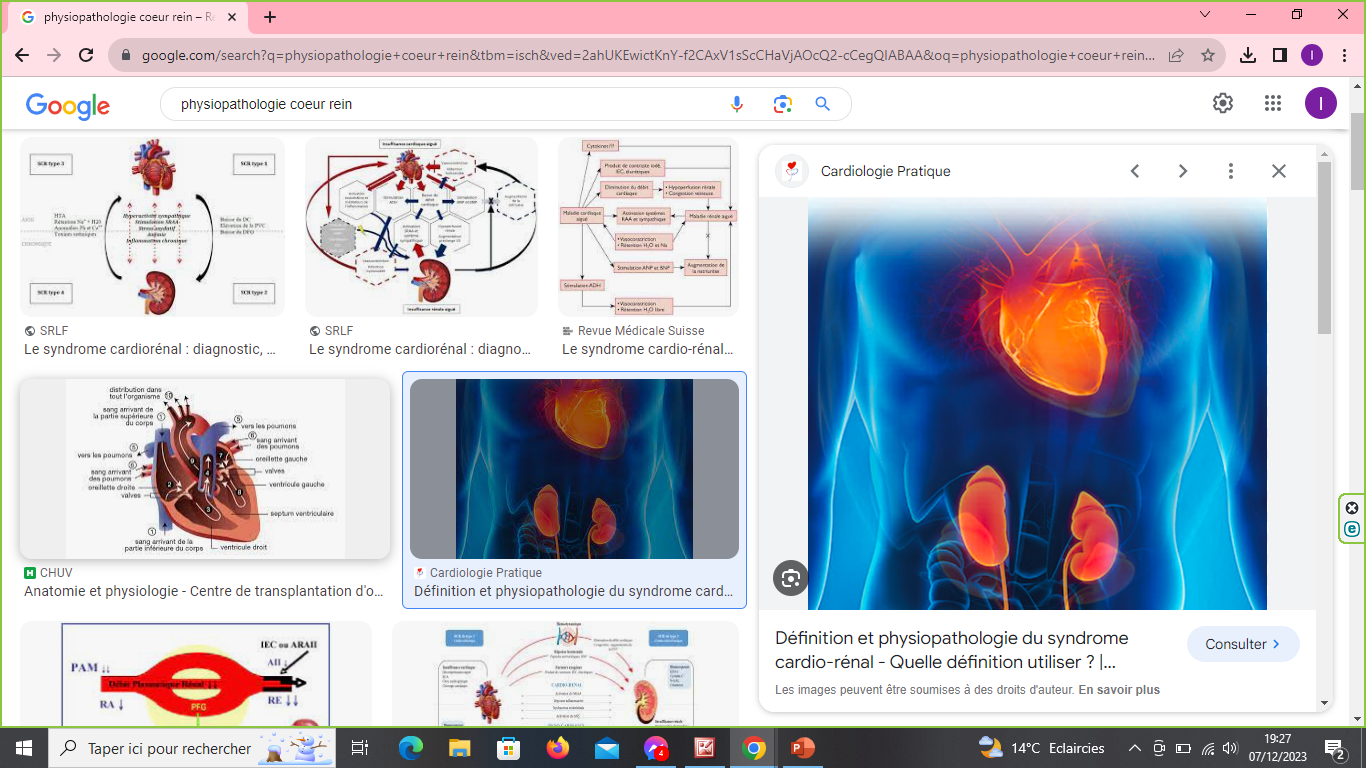 Impact du DT2 sur le système cardiovasculaire

Mécanismes d’impact du dysfonctionnement cardiovasculaire sur l’apparition du DT2

Impact du DT2 sur la fonction rénale

Mécanismes d’impact de la dysfonction rénale sur l’apparition du DT2

L’interaction cardio-rénale bidirectionnelle
Impact du DT2 sur la fonction rénale
Le rein est une cible majeure des lésions microvasculaires diabétique
« néphropathie diabétique »  définie par une augmentation de l’excrétion urinaire d’albumine classiquement suivie d’un déclin progressif de la fonction rénale
une rétroaction tubule-glomérulaire altérée et à des anomalies hémodynamiques glomérulaires survenant dans le milieu diabétique 
Une hyperfiltration persistante entraîne des dommages progressifs et irréversibles au néphron et une diminution du DFGe, 
L'insuffisance du tissu rénal se reflète par l'albuminurie et la protéinurie, 
les cellules tubulaires subissent une hypertrophie et une hyperplasie inadaptées en raison de l'augmentation de la charge de glucose délivrée au tubule et régulent positivement leurs cotransporteurs sodium-glucose pour favoriser sa réabsorption  Par conséquent, la quantité réduite de sodium délivrée entraînera une activation locale du RAAS
À des stades ultérieurs, les cellules tubulaires subissent une atrophie et leur dysfonctionnement entraîne une altération de la recapture des protéines et une albuminurie, la fibrose tubulo-interstitielle étant la dernière voie partagée pour l'insuffisance rénale progressive,
[Speaker Notes: Impact du DT2 sur la fonction rénale
Le rein est une cible majeure des lésions microvasculaires diabétiques et la DKD est associée à des conséquences néfastes sur la santé et à une mortalité élevée. La communauté scientifique est passée du concept de « néphropathie diabétique » – définie par une augmentation de l’excrétion urinaire d’albumine classiquement suivie d’un déclin progressif de la fonction rénale et traditionnellement classée en cinq stades [ 72 ] – au terme de « maladie rénale diabétique », y compris toutes les anomalies rénales possibles survenant dans le diabète [ 6 ].
La DKD est la manifestation rénale des mêmes voies de dommages induites par l'hyperglycémie qui ciblent les sites sensibles ailleurs dans le corps lorsqu'ils sont exposés au milieu diabétique gluco- et lipotoxique [ 38 ] . L'une des premières altérations du rein diabétique est l'hyperfiltration glomérulaire, dont la pathogenèse a été liée à la fois à une rétroaction tubule-glomérulaire altérée et à des anomalies hémodynamiques glomérulaires survenant dans le milieu diabétique [ 73 ] . Une hyperfiltration persistante entraîne des dommages progressifs et irréversibles au néphron et une diminution du DFGe, aboutissant finalement à une ESKD. L'insuffisance du tissu rénal se reflète par l'albuminurie et la protéinurie, qui sont associées à des altérations cellulaires fonctionnelles et structurelles favorisées par des conditions métaboliques dérégulées [ 74 ]. En détail, les cellules tubulaires subissent une hypertrophie et une hyperplasie inadaptées en raison de l'augmentation de la charge de glucose délivrée au tubule et régulent positivement leurs cotransporteurs sodium-glucose pour favoriser sa réabsorption [ 75 ] . Par conséquent, la quantité réduite de sodium délivrée à la macula densa active le retour tubulo-glomérulaire, ce qui entraîne une activation locale du RAAS, une hyperfiltration et des dommages progressifs aux glomérules [ 31 ]. À des stades ultérieurs, les cellules tubulaires subissent une atrophie et leur dysfonctionnement entraîne une altération de la recapture des protéines et une albuminurie [ 75 ], la fibrose tubulo-interstitielle étant la dernière voie partagée pour l'insuffisance rénale progressive dans la DKD [ 38 ].
Les podocytes subissent également des changements pathologiques, notamment une dédifférenciation, un détachement et un effacement des processus du pied [ 38 ]. Comme les podocytes contrôlent le renouvellement de la matrice GBM, il est plausible que les podocytes dysfonctionnels favorisent l'épaississement du GBM et modifient sa fonction, favorisant les dommages glomérulaires et l'albuminurie [ 76 ]. Parallèlement, le stress mécanique causé par l'accumulation de protéines ECM contribue aux lésions glomérulaires [ 77 ].
Les cellules mésangiales constituent une autre cible des dommages induits par le diabète : elles deviennent hypertrophiques, prolifèrent et augmentent la synthèse des protéines matricielles, conduisant à certaines des caractéristiques structurelles typiques de la glomérulopathie diabétique [ 78 ] . Ainsi, bien que l'hyperglycémie puisse être le principal événement déclencheur de la DKD, sa pathogenèse est multifactorielle, avec divers processus hémodynamiques, mécaniques et structurels contribuant au déclin de la fonction rénale [ 79 ] . En effet, il convient de mentionner qu'en plus de l'hyperglycémie, plusieurs facteurs de risque cardiovasculaire, dont l'hypertension, l'obésité, l'hyperuricémie et l'inflammation, peuvent favoriser les lésions rénales dans le DT2 [ 80 ]. Ainsi, ces mécanismes à multiples facettes peuvent soutenir le développement du phénotype émergent « DKD non albuminurique », dont la pathogenèse repose hypothétiquement sur des mécanismes opérant au niveau macrovasculaire et tubule-interstitiel [ 81 ], contrairement aux lésions glomérulaires typiques caractérisant l' albuminurique classique DKD [ 38 ].]
Mécanismes physiopathologiques soulignant la connexion cardio-rénale-métabolique
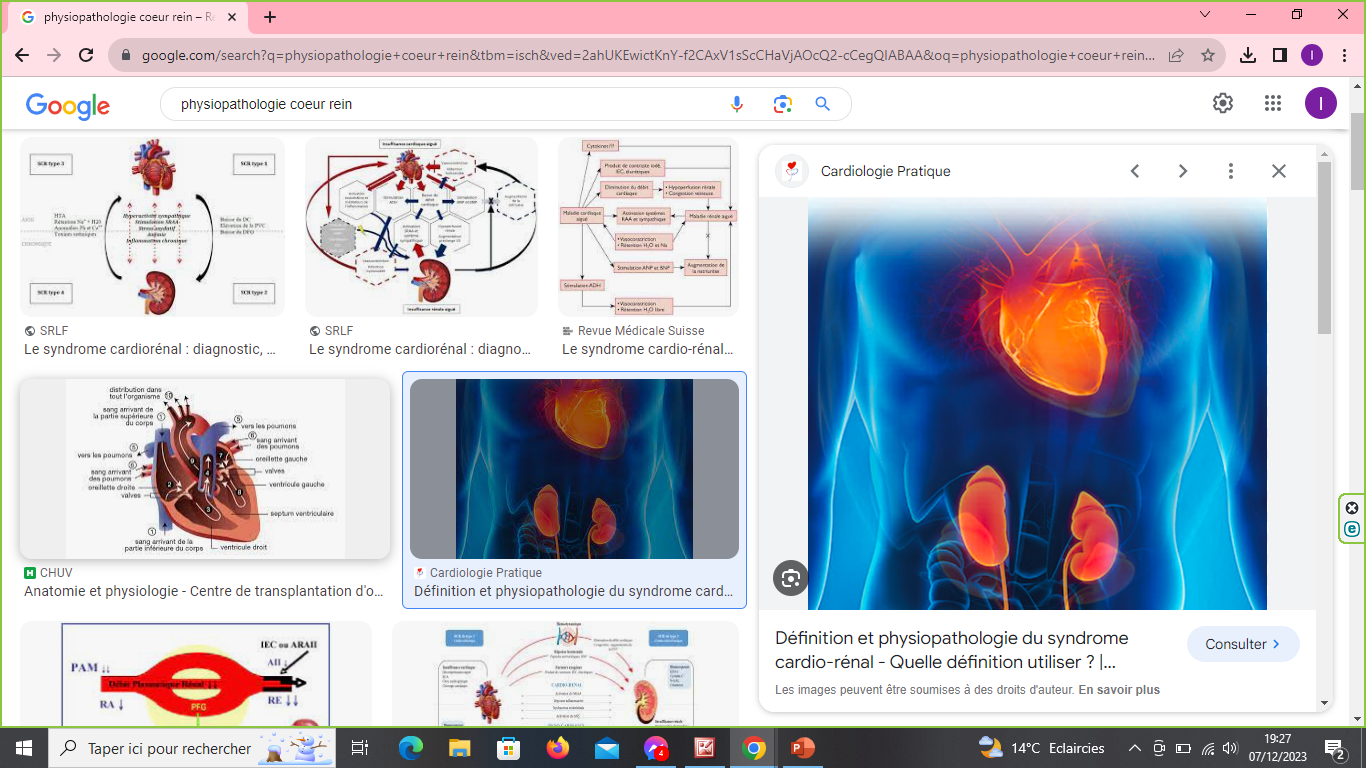 Impact du DT2 sur le système cardiovasculaire

Mécanismes d’impact du dysfonctionnement cardiovasculaire sur l’apparition du DT2

Impact du DT2 sur la fonction rénale

Mécanismes d’impact de la dysfonction rénale sur l’apparition du DT2

L’interaction cardio-rénale bidirectionnelle
Mécanismes d’impact de la dysfonction rénale sur l’apparition du DT2
la physiopathologie sous-jacente aux anomalies du glucose dans l'IRC reste largement floue.
en soi à une voie de signalisation de l'insuline défectueuse, puisque la résistance à l'insuline est une anomalie fréquente dans la MRC, quelle que soit son étiologie
L'IRC est une maladie caractérisée par une inflammation chronique et un stress oxydatif accru , et il est bien validé que les cytokines pro inflammatoires favorisent la résistance à l'insuline grâce à des modifications post-traductionnelles des protéines de transduction du signal
De plus, l'acidose métabolique - une complication courante de l'IRC - a été associée à une diminution de la sensibilité à l'insuline,
[Speaker Notes: Mécanismes d’impact de la dysfonction rénale sur l’apparition du DT2
Bien que le diabète soit un facteur de risque important de maladie rénale, il devient évident que la maladie rénale peut, à son tour, favoriser une dérégulation métabolique et l'apparition ou l'aggravation du DT2. Bien que certaines études suggèrent que le taux d'incidence du DT2 chez les patients atteints d'IRC est significativement plus élevé que celui de la population générale [ 24 , 105 ], la physiopathologie sous-jacente aux anomalies du glucose dans l'IRC reste largement floue.
Il existe des preuves que la résistance à l'insuline est une découverte précoce chez les personnes diagnostiquées avec une MRC [ 106 ], et le dysfonctionnement rénal semble être associé en soi à une voie de signalisation de l'insuline défectueuse, puisque la résistance à l'insuline est une anomalie fréquente dans la MRC, quelle que soit son étiologie [ 107 ]. Le muscle squelettique est reconnu comme le site principal de la résistance à l'insuline associée à l'IRC, qui est causée par des « défauts post-récepteurs » impliquant des protéines de transduction du signal [ 107 ]. Plusieurs mécanismes sont potentiellement impliqués dans la genèse des anomalies du glucose associées à l'IRC. L'IRC est une maladie caractérisée par une inflammation chronique et un stress oxydatif accru [ 108 ], et il est bien validé que les cytokines proinflammatoires favorisent la résistance à l'insuline grâce à des modifications post-traductionnelles des protéines de transduction du signal [ 107 , 109 ].
De plus, l'acidose métabolique - une complication courante de l'IRC - a été associée à une diminution de la sensibilité à l'insuline chez les individus en bonne santé et chez les individus atteints d'IRC [ 110 , 111 ]. Bien que peu d'études aient été menées, il existe des preuves que la correction de l'acidose par l'administration de bicarbonate de sodium améliore la résistance à l'insuline, soutenant l'implication causale de l'acidose métabolique dans la réponse biologique sous-optimale à l'insuline [ 112 ] .
Un autre mécanisme affectant potentiellement l'homéostasie du glucose dans l'IRC est la carence en vitamine D, une constatation très fréquente chez les personnes souffrant d'insuffisance rénale [ 113 ]. Le statut en vitamine D peut influencer directement le métabolisme du glucose : la vitamine D régule la libération d'insuline par la modulation du calcium intracellulaire dans les cellules β [ 114 ], augmente l'expression du récepteur de l'insuline [ 115 ] et sa carence est associée à une hyperparathyroïdie secondaire, qui peut diminuer la sécrétion d'insuline [ 116 ]. Un ensemble de preuves soutient l'existence d'une association entre la carence en vitamine D et les anomalies du métabolisme du glucose dans les populations atteintes d'IRC [ 117 , 118 ]. Une étude contrôlée randomisée incluant des personnes non diabétiques atteintes d'IRC a révélé que l'incidence de la résistance à l'insuline était significativement plus élevée dans le groupe déficient en vitamine D que dans le groupe normal en vitamine D ; dans la même étude, la supplémentation en analogues activés de la vitamine D a considérablement amélioré la sensibilité à l'insuline et la fonction des cellules β, confortant l'hypothèse d'un rôle direct de la vitamine D dans la régulation de l'homéostasie métabolique dans l'IRC [ 119 ] .
D'autres facteurs favorisant les anomalies du métabolisme du glucose sont les toxines qui s'accumulent à mesure que la fonction rénale diminue de manière critique, telles que l'urée sanguine, le sulfate de p-crésyle et la diméthylarginine asymétrique [ 120 , 121 , 122 ]. Bien que ces composés puissent modifier l'homéostasie du glucose via la résistance à l'insuline médiée par l'inflammation [ 107 ], l'urée peut directement induire un dysfonctionnement des cellules β : des niveaux élevés d'urée augmentent la protéine O-GlcNAcylation des îlots et altèrent la glycolyse, entraînant des défauts de sécrétion d'insuline [ 123 ] .
Comprendre la pathogenèse des anomalies de glucose associées à l'IRC devient encore plus crucial étant donné que l'IRC est une maladie associée à un risque cardiovasculaire élevé [ 8 ] et que la résistance à l'insuline est un prédicteur de maladies cardiovasculaires et de mortalité cardiovasculaire dans plusieurs cohortes d'IRC [ 124 , 125 ].]
Mécanismes physiopathologiques soulignant la connexion cardio-rénale-métabolique
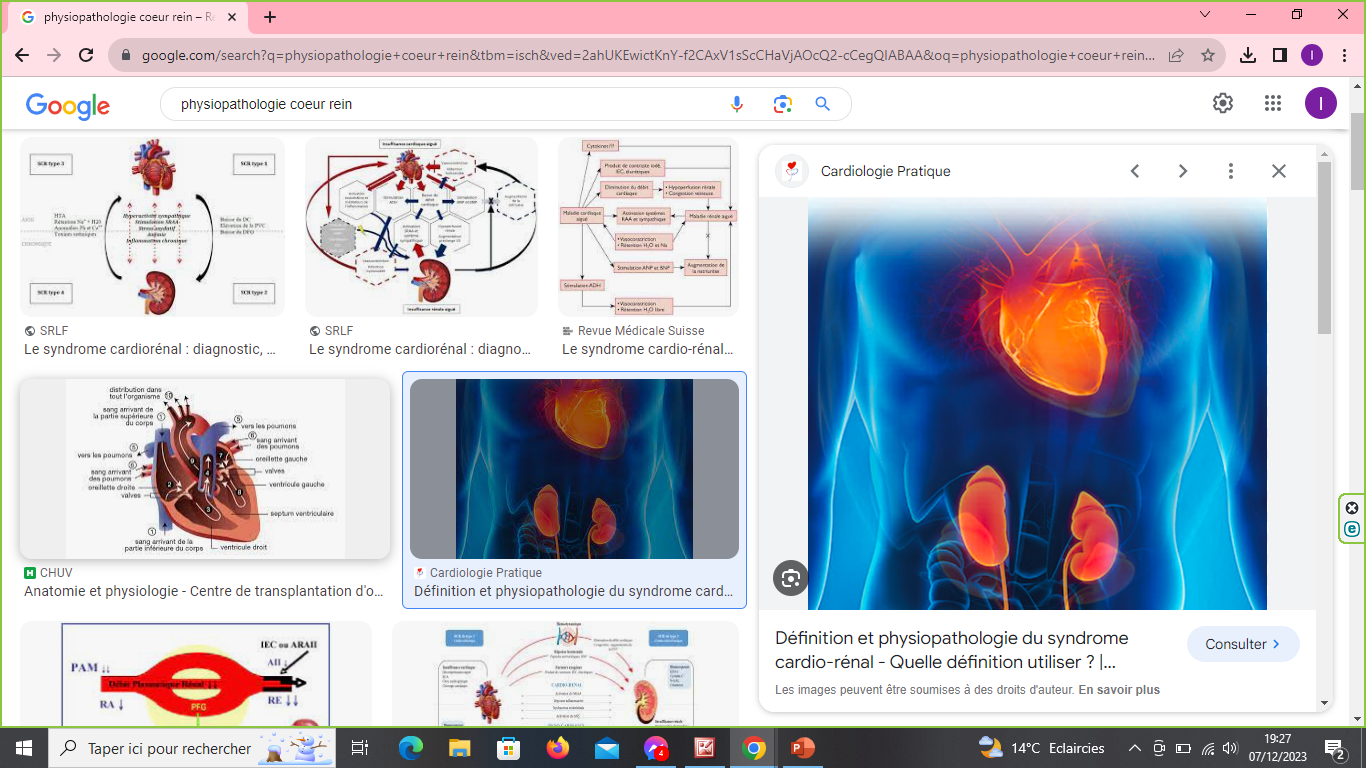 Impact du DT2 sur le système cardiovasculaire

Mécanismes d’impact du dysfonctionnement cardiovasculaire sur l’apparition du DT2

Impact du DT2 sur la fonction rénale

Mécanismes d’impact de la dysfonction rénale sur l’apparition du DT2

L’interaction cardio-rénale bidirectionnelle
L’interaction cardio-rénale bidirectionnelle
un dysfonctionnement aigu ou chronique d'un organe conduisant à un dysfonctionnement aigu ou chronique de l'autre,

En bref:
 Un faible débit cardiaque associé à l'IC, une hypovolémie efficace et un excès de médiateurs vasoconstricteurs conduisent à une hypoperfusion rénale chronique et à une diminution du DFGe

 À l’inverse, la rétention de sodium et d’eau et l’activation chronique du SRAA dans l’IRC exacerbent l’hypertension et augmentent la pré- et post-charge cardiaque,
[Speaker Notes: L’interaction cardio-rénale bidirectionnelle
l existe de nombreuses preuves d'une interconnexion étroite entre les maladies rénales et cardiaques : le terme syndrome cardiorénal (SRC) a été défini pour souligner la bidirectionnalité de l'interaction cœur-rein, avec un dysfonctionnement aigu ou chronique d'un organe conduisant à un dysfonctionnement aigu ou chronique de l'autre. [ 82 ], conférant une morbidité et une mortalité pertinentes [ 83 ]. Étant donné que les anomalies cardiaques et rénales combinées peuvent différer dans leur présentation clinique et leur délai (aigu ou chronique), une subdivision du SRC en cinq sous-types a été adoptée [ 82 ]. Une discussion détaillée des mécanismes physiopathologiques potentiellement responsables du SRC dépasse le cadre de cet article car de telles informations peuvent être trouvées ailleurs [ 82 , 83 , 84 ]. Il convient de mentionner que les anomalies hémodynamiques et neurohormonales sont des acteurs présumés clés dans la diaphonie néfaste entre le cœur défaillant et le rein défaillant [ 83 ]. En bref, un faible débit cardiaque associé à l'IC, une hypovolémie efficace et un excès de médiateurs vasoconstricteurs conduisent à une hypoperfusion rénale chronique et à une diminution du DFGe, favorisant l'initiation et/ou la progression de l'IRC [ 82 ] . À l’inverse, la rétention de sodium et d’eau et l’activation chronique du SRAA dans l’IRC exacerbent l’hypertension et augmentent la pré- et post-charge cardiaque. Ces anomalies hémodynamiques, associées à la rétention de toxines urémiques et à l'inflammation chronique associées à l'IRC, entretiennent le remodelage cardiaque pathologique ainsi que l'apparition et l'aggravation d'un dysfonctionnement cardiaque, complétant un cercle vicieux préjudiciable aux deux organes [ 82 ] . Les voies parallèles menant aux maladies cardiaques et rénales dans le contexte du DT2 sont illustrées sur la Fig.  2 .]
[Speaker Notes: Voies mécanistiques reliant le DT2 aux lésions cardio-rénales
Une description détaillée des mécanismes moléculaires par lesquels le diabète affecte les systèmes cardiovasculaire et rénal dépasse la portée de cette revue et a été fournie ailleurs [ 30 , 31 ]. En bref, selon « l'hypothèse unificatrice », dans les états hyperglycémiques, le flux intracellulaire excessif de glucose conduit à la production de superoxyde mitochondrial et à l'exacerbation du stress oxydatif, postulé comme le principal événement déclencheur des lésions organiques induites par le diabète [ 32 ] . La production accrue d'espèces réactives de l'oxygène (ROS) provoque des lésions tissulaires par plusieurs mécanismes : activation des voies du polyol et de l'hexosamine, qui exacerbent le stress oxydatif dans un cercle vicieux, activation de la protéine kinase C (PKC), formation de produits finaux de glycation avancée ( AGE), résultant de la glycation non enzymatique des protéines et de la régulation positive de leur récepteur cellulaire RAGE [ 33 ]. À leur tour, les AGE peuvent endommager le cœur, les vaisseaux et les reins à la fois directement, provoquant une réticulation des protéines matricielles et augmentant la rigidité des tissus, et indirectement, via une interaction avec leur récepteur RAGE, en activant des voies de signalisation qui modifient la fonction cellulaire et favorisent le stress oxydatif. , inflammation et fibrose [ 34 ]. Ainsi, les AGE sont impliqués dans la pathogenèse des lésions organiques liées au diabète, telles que la cardiomyopathie diabétique, la maladie rénale diabétique (DKD) et l'athérosclérose [ 30 , 34 , 35 ]. Les AGE et les ROS sont également étroitement associés au dysfonctionnement endothélial, qui est un facteur majeur des complications microvasculaires et macrovasculaires diabétiques [ 6 ].
De plus, l'hyperglycémie est associée à l'activation du système local rénine-angiotensine-aldostérone (SRAA) dans le myocarde et dans le rein , favorisant la vasoconstriction, la fibrose et l'exacerbation du dysfonctionnement des organes [ 36 , 37 ].
De plus, le diabète est perçu comme un état « d'abondance de nutriments », caractérisé par une activation aberrante des voies de détection des nutriments, telles que l'AMPK, les sirtuines et mTOR, régulant négativement les réponses cytoprotectrices et favorisant la déficience organique [ 38 , 39 ] . Il a été démontré que, dans les podocytes glomérulaires , cellules responsables de l'intégrité de la membrane basale glomérulaire (GBM) et du bon fonctionnement de l'anse capillaire glomérulaire, l'activation de mTOR récapitule de nombreuses caractéristiques de la DKD, telles que la protéinurie et l'expansion mésangiale. ].
Parallèlement à la glucotoxicité, la résistance à l'insuline est associée à un déplacement métabolique cellulaire vers l'oxydation des acides gras libres (FFA), qui consomment plus d'oxygène que l'oxydation du glucose. Cela conduit à une flexibilité métabolique altérée et à une efficacité énergétique réduite, qui sont des découvertes d'altérations d'organes associées au diabète [ 4 , 9 ]. L'absorption accrue de FFA, lorsqu'elle est excessive, conduit à une accumulation de triacylglycérols intracellulaires, favorisant le stress oxydatif, la lipotoxicité et l'apoptose [ 12 ]. Dans le cœur, le tissu adipeux épicardique (EAT), un dépôt de graisse viscéral situé entre le myocarde et l'épicarde doté de propriétés paracrines de régulation du myocarde et des artères coronaires [ 41 ], a été proposé pour fonctionner comme un tampon pour fournir de l'énergie au myocarde tout en le protégeant de la surcharge FFA [ 42 ]. Le DT2 a été associé à des changements pathologiques dans le volume EAT [ 43 ], le profil de sécrétion de cytokines [ 44 ] et la libération de FFA [ 45 ], qui sont des facteurs potentiels de dysfonctionnements cardiovasculaires associés au diabète, tels que l'athérosclérose, l'infiltration graisseuse intramyocardique, le remodelage cardiaque, et HF [ 46 ].
En plus d’activer plusieurs voies à l’origine des lésions tissulaires, le diabète compromet la réparation des tissus, au moins en partie en mettant en péril la contribution des cellules souches/progénitrices hématopoïétiques (HSPC) dérivées de la moelle osseuse.
Des preuves solides montrent que le DT2 est associé à une réduction des niveaux de HSPC circulants [ 47 ], principalement due à une mobilisation altérée de la moelle osseuse (BM) [ 48 ]. La propriété putative des HSPC de maintenir l'homéostasie des tissus en contribuant à la réparation vasculaire et tissulaire [ 49 ] peut expliquer pourquoi leur pénurie favorise les dommages multi-organes [ 50 ]. En effet, le défaut HSPC a été largement lié au développement de complications microvasculaires et macrovasculaires dans la population de DT2 [ 51 , 52 , 53 ], et représente un facteur de risque d'issues cardiovasculaires indésirables et de décès [ 54 ]. La preuve que les cellules dérivées de la BM contribuent à la régénération du parenchyme rénal après des dommages [ 55 ] peut indiquer un rôle de la pénurie de HSPC dans la DKD. Les HSPC pourraient être particulièrement pertinents pour la DKD non albuminurique, étant donné l'association entre les HSPC et plusieurs facteurs de risque de MCV impliqués dans le développement de ce phénotype CKD [ 49 , 56 ]. De ce point de vue, le diabète peut être considéré comme une maladie dont le contrôle des dommages est altéré, avec des défauts dans les processus physiologiques de réparation tissulaire [ 57 ].
Enfin, il convient de mentionner que plusieurs autres mécanismes peuvent altérer la fonction cardio-rénale dans le DT2, notamment des anomalies fonctionnelles liées à des troubles métaboliques et hémodynamiques. La résistance à l'insuline en soi entraîne un dysfonctionnement microvasculaire périphérique [ 58 ] et un dysfonctionnement des muscles squelettiques [ 59 ], tous deux liés à un risque accru d'IC ​​[ 60 , 61 ]. Dans le rein, l'hyperfiltration a longtemps été considérée comme l'altération fonctionnelle précoce majeure ouvrant la voie au développement ultérieur de stades DKD ultérieurs [ 62 ], bien que son rôle ait été récemment remis en question, notamment dans le DT2 [ 63 ].]
Prise en charge intégrée de la maladie CMR
[Speaker Notes: Prise en charge intégrée de la maladie CMR
Étant donné que le DT2, l'IC et l'IRC partagent un contexte physiopathologique commun et coexistent souvent, l'adoption d'une stratégie thérapeutique holistique ciblant les comorbidités CMR aurait un effet synergique sur la santé des patients, entraînant des améliorations significatives des résultats. Les données issues d’essais cliniques à grande échelle ont systématiquement montré que les effets bénéfiques des nouveaux médicaments hypoglycémiants, tels que les inhibiteurs du cotransporteur sodium-glucose 2 (SGLT2i) et les agonistes des récepteurs du peptide 1 de type glucagon (GLP-1 RA), s’étendent bien au-delà contrôle glycémique, réduisant les paramètres cardiovasculaires et rénaux importants dans les populations atteintes de DT2 [ 126 , 127 , 128 ]. De même, l'antagoniste sélectif et non stéroïdien des récepteurs minéralocorticoïdes Finerenone a présenté des effets protecteurs cardiorénaux chez les personnes atteintes de DT2 et d'IRC [ 129 , 130 ]. Les anomalies CMR sur lesquelles ces classes de médicaments se sont révélées avoir un impact favorable sont résumées dans le tableau 1 . Les mécanismes putatifs responsables des bénéfices CMR de ces médicaments ont été profondément révisés ailleurs [ 131 , 132 , 133 , 134 , 135 ]. En bref, alors que l'on pense que les SGLT2i exercent une protection cardiorénale de manière importante via une action hémodynamique soutenue par leurs effets natriurétiques et osmotiques [ 136 ], les mécanismes anti-athérogènes et immunomodulateurs peuvent être responsables des effets protecteurs médiés par le GLP-1 RA [ 133 , 137 ]. Le nouvel agoniste des birécepteurs Tirzepatide active simultanément deux voies dépendantes de l'incrétine [ 138 ], et cette dualité agit en synergie sur le contrôle glycémique et pondéral, améliorant considérablement les résultats métaboliques par rapport à la PR sélective du GLP-1 [ 139 ]. D'autre part, la Finerénone exerce sa protection cardiorénale à un niveau différent, ciblant la suractivation de l'IRM, un moteur pro-inflammatoire et pro-fibrotique majeur des complications cardiorénales du DT2 [ 135 ] .
Bien que les SGLT2i soient désormais des médicaments populaires pour la prise en charge du DT2, ils semblent exercer leurs effets bénéfiques contre l'IC et l'ESKD en grande partie indépendamment du contrôle glycémique. En effet, la protection contre l'hospitalisation pour insuffisance cardiaque, ainsi que contre la progression de l'IRC, a été démontrée même chez les personnes non diabétiques. De plus, la capacité hypoglycémiante du SGLT2i diminue parallèlement au déclin de la fonction rénale, bien que la protection contre l'ESKD soit préservée jusqu'aux stades ultérieurs de l'IRC [ 140 ]. D'un autre côté, les bénéfices cardiovasculaires ou rénaux du GLP-1RA chez les individus non diabétiques doivent encore être démontrés et les analyses de médiation ont montré que le changement de l'HbA1c était un prédicteur de la protection des organes cibles [ 141 ] .
L'utilisation d'agents hypoglycémiants uniques ayant de multiples effets protecteurs sur le système CMR, ainsi qu'un traitement concomitant avec plusieurs médicaments ayant des mécanismes d'action complémentaires sont prometteurs pour la gestion du spectre des maladies CMR. Il est donc possible de recourir à une intervention multifactorielle pour tirer pleinement parti des effets pharmacologiques complémentaires et cibler simultanément les affections comorbides.]
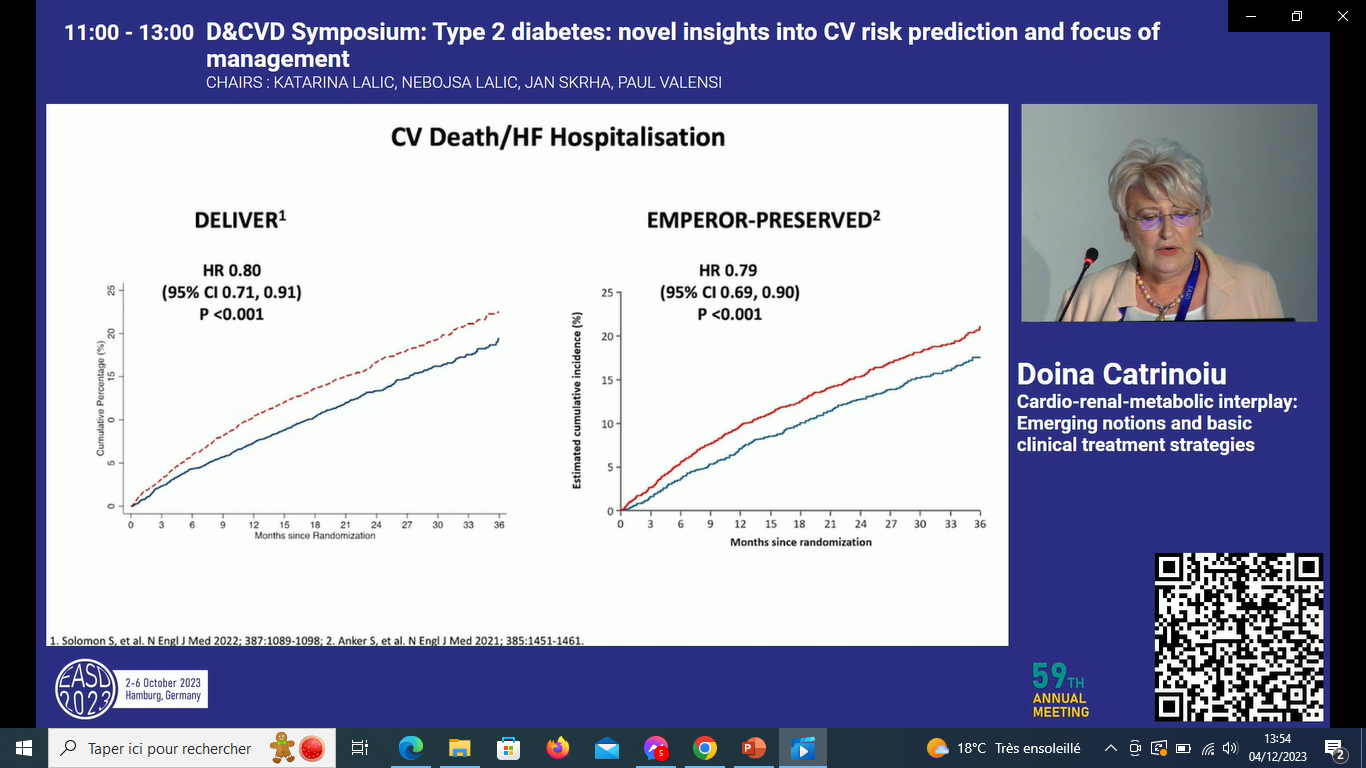 [Speaker Notes: Societe européenne de cardiologie]
Conclusion
maladies métaboliques, cardiovasculaires et rénales partagent des mécanismes physiopathologiques communs

 L'identification des interconnexions est essentielle pour démêler les approches thérapeutiques communes

 Stratégie thérapeutique = meilleur prise en charge du patient
[Speaker Notes: Conclusions
Une grande quantité de données épidémiologiques provenant d’essais observationnels et cliniques soutiennent l’existence d’un chevauchement substantiel entre les maladies métaboliques, cardiovasculaires et rénales, l’apparition de l’une augmentant le risque et aggravant l’issue des autres. Ces trois entités partagent des mécanismes physiopathologiques communs, dont l’activation entraîne un cercle vicieux de perpétuation des processus pathologiques, augmentant la morbidité et la mortalité. L'identification des interconnexions physiopathologiques entre ces comorbidités est essentielle pour démêler les approches thérapeutiques communes. Une meilleure compréhension des mécanismes fondamentaux partagés qui sous-tendent la maladie CMR peut fournir des cibles pour une intervention pharmacologique visant à interrompre la diaphonie néfaste, améliorant ainsi les résultats cliniques.
L'adoption d'une approche thérapeutique adaptée à l'ensemble des comorbidités du patient devient encore plus essentielle compte tenu de la disponibilité de nouveaux médicaments hypoglycémiants dotés d'une protection rénale et cardiovasculaire éprouvée. Des recherches supplémentaires sont nécessaires pour mieux comprendre la physiopathologie du CMR, élucider les avantages d'une prise en charge intégrée du DT2, des maladies cardiovasculaires et de l'IRC comorbides et guider les choix de traitement individualisés dans la pratique clinique (Tableau 2 ) .]